Geodesic Saliency Using Background Priors
Yichen Wei, Fang Wen, Wangjiang Zhu, Jian Sun
Visual Computing Group
Microsoft Research Asia
Saliency detection is useful
Find whatever attracts visual interest
a built-in ability in human vision system

Important computer vision tasks
Image summarization, cropping…
Object (instance) matching, retrieval…
Object (class) detection, recognition…
[Speaker Notes: It’s relatively easy to find salient objects than other ones because they are …]
What exactly is saliency?
Subjective, ambiguous and task dependent

traditionally, where a human looks
recently, where the salient object is

Categorization of methodology
top down: integrate domain knowledge
bottom up: biological observations / rules / priors
Saliency detection is challenging
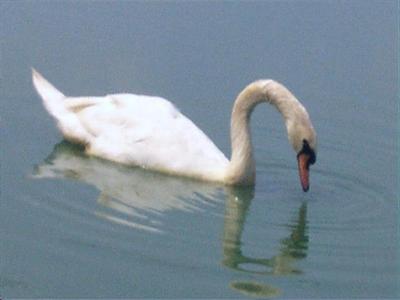 Subjective and ambiguous

Hard evaluation (task-dependent)

Few theories and principles

Mostly built on image priors
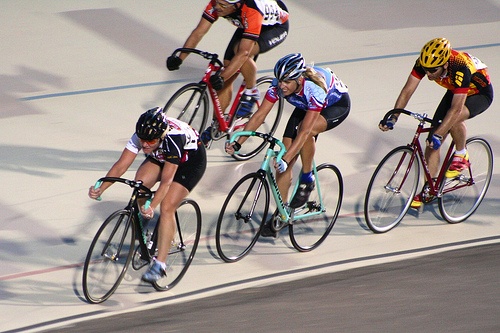 ?
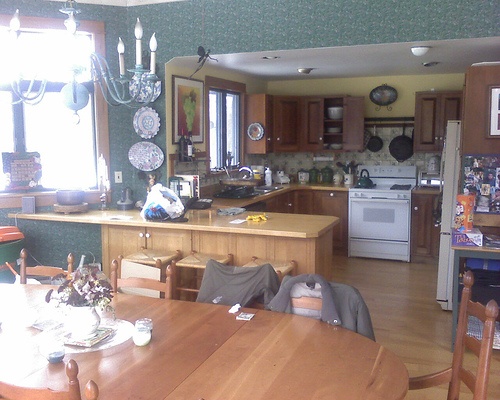 Almost all work uses contrast prior
“Salient region-background contrast” is high
local, global
all those in statistics, information theory…
contrast context
contrast measure
primitive
feature
intensity, color, 
orientation, texture…
pixel, patch, 
window, region…
implementation
domain
pre-processing, post-processing
spatial, frequency
parameters in all above aspects …
Putting our previous ‘salient window’ work in this terminology
feature: color histogram
primitive: window
contrast context: global
contrast measure: EMD
domain: spatial
pre-processing: segmentation
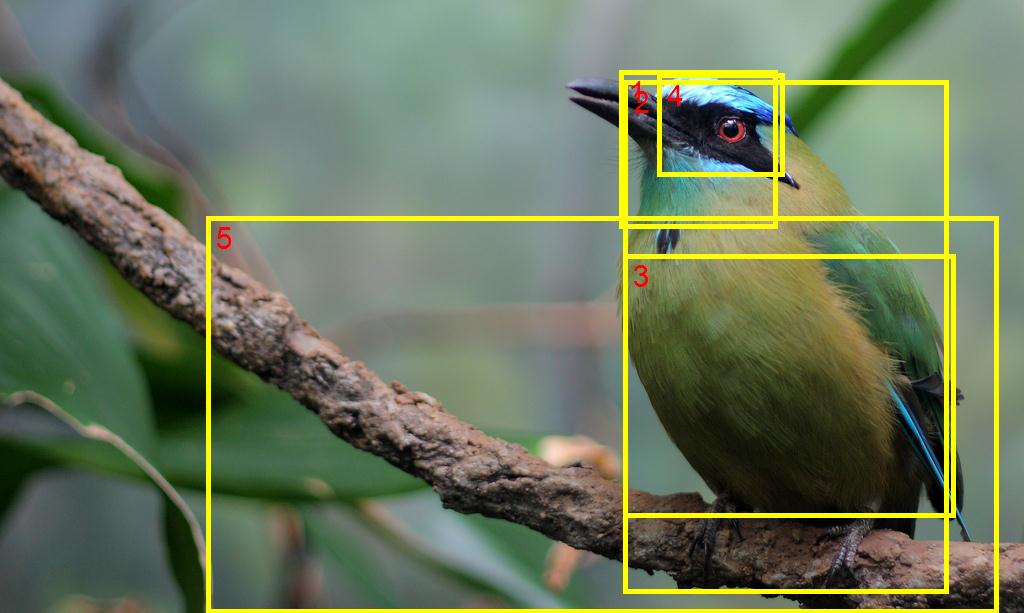 Salient object detection by composition, Jie Feng, Yichen Wei, Litian Tao, Chao Zhang and Jian Sun, ICCV 2011
Contrast prior is insufficient
Because saliency problem is highly ill-defined
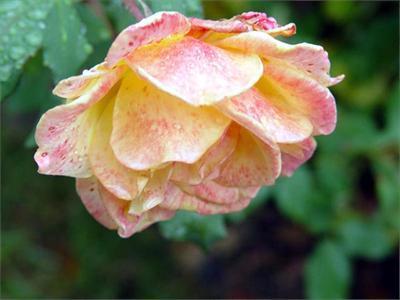 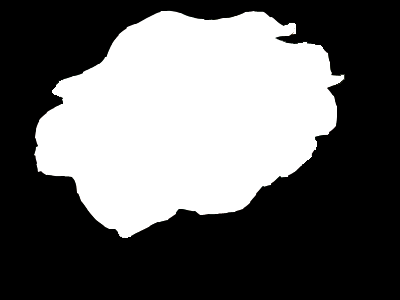 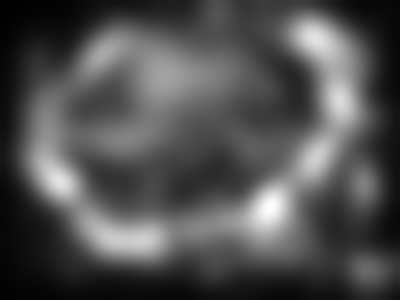 input
true mask
Itti et. al. PAMI 1998
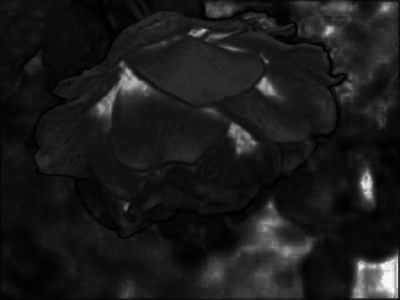 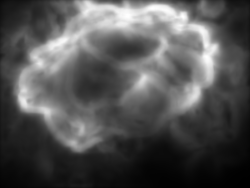 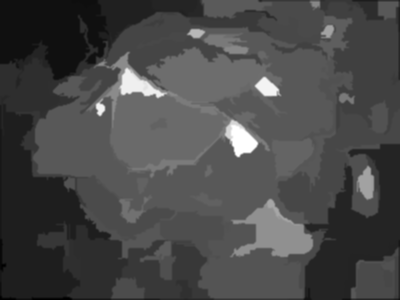 Achanta et. al.
CVPR 2009
Goferman et. al. 
CVPR 2010
Cheng et. al.
CVPR 2011
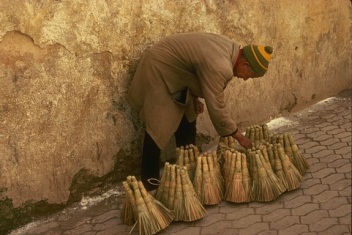 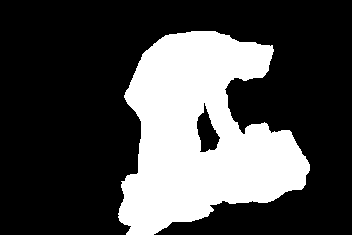 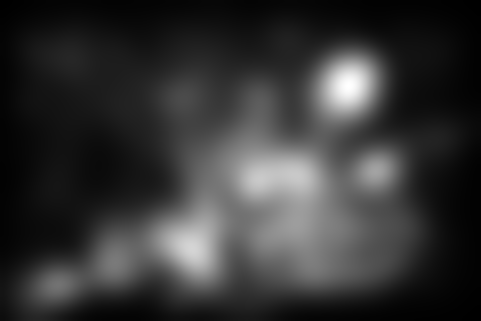 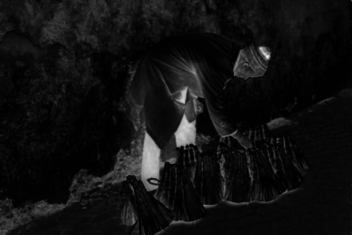 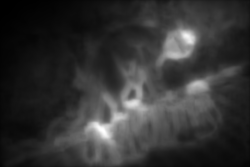 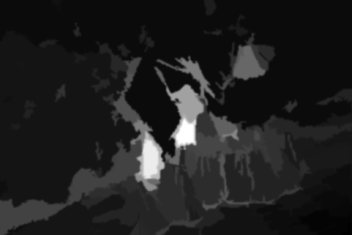 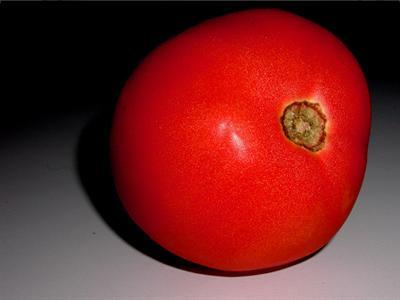 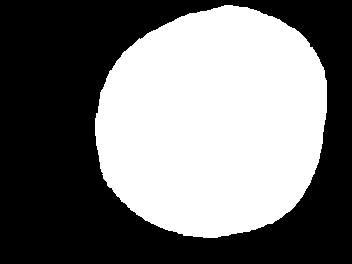 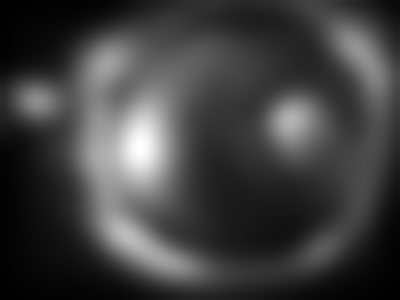 ?
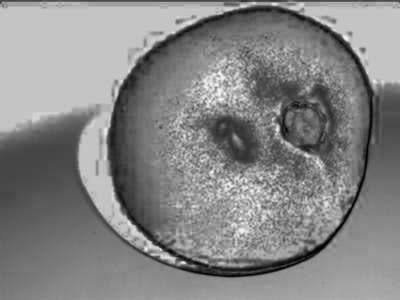 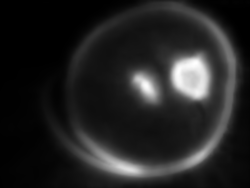 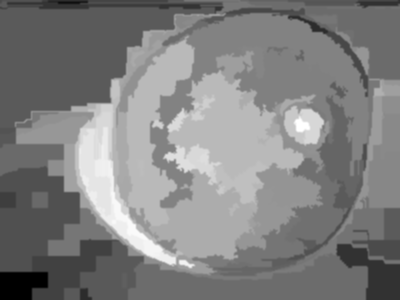 The opposite question
What is not foreground, or what is background?

Spatial information matters
arrangement, continuity…

Exploit background priors
boundary prior
connectivity prior
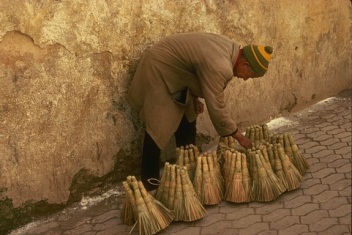 Boundary and connectivity priors
Salient objects do not touch image boundary
Backgrounds are continuous and homogeneous
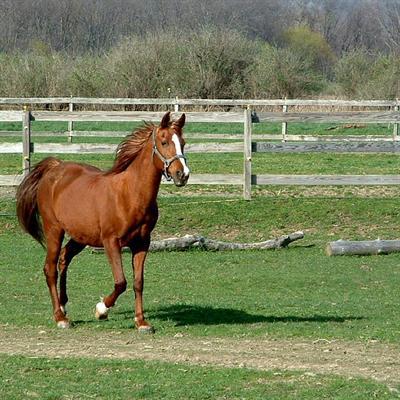 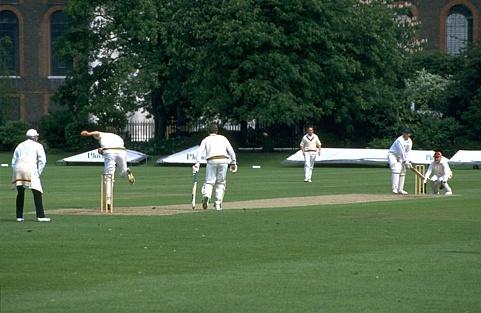 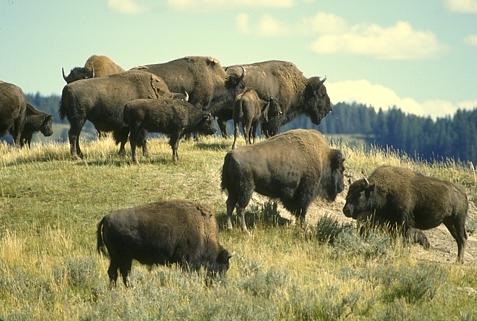 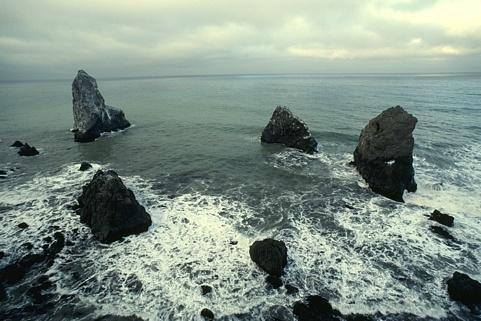 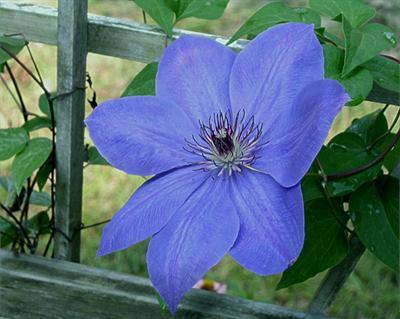 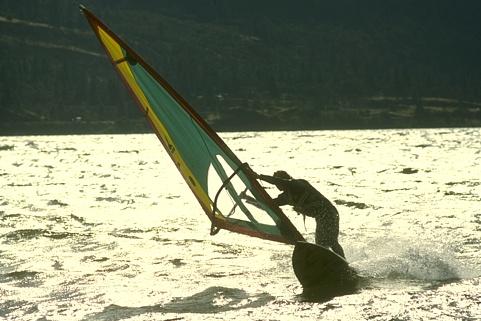 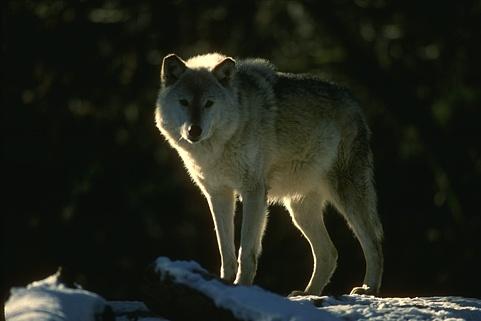 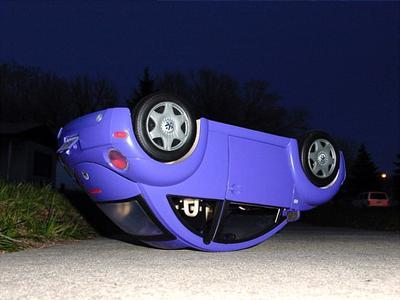 1. Boundary prior
Salient objects do not touch image boundary

a rule in photography

more general than previous ‘image center bias’

exceptions, e.g., people cropped at image bottom
Evaluation of boundary prior
Distribution of background pixel percentage 
only consider boundary pixels
MSRA-1000
Berkeley-300
2. Connectivity prior
Backgrounds are continuous and homogeneous

common characteristics of natural images

background patches are easily connected to each other

connection is piecewise (e.g., sky and grass do not connect)
Geodesic saliency using background priors
edge weight: appearance distance between adjacent patches
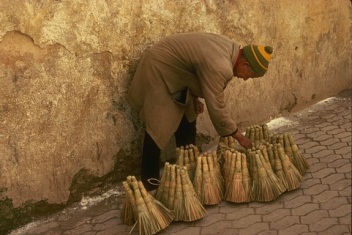 background patch
foreground patch
Geodesic saliency: length of
shortest path to image boundary
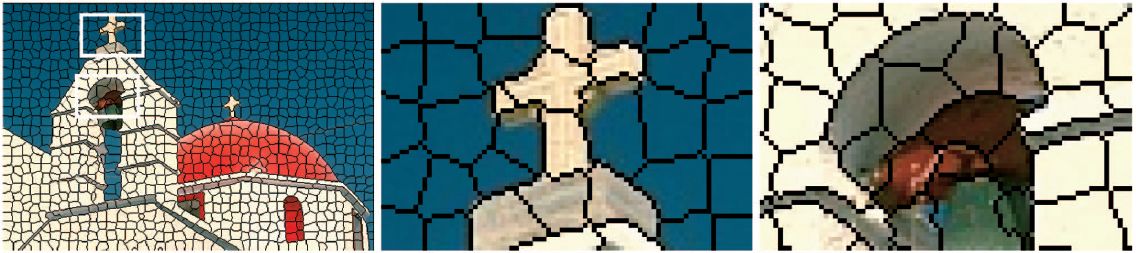 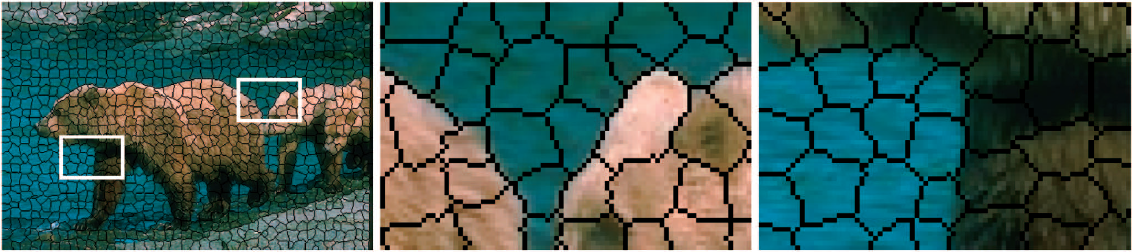 better object boundary alignment and more accurate
Shortest paths and results
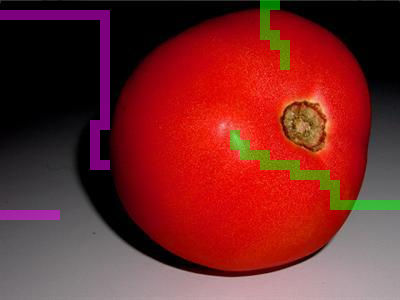 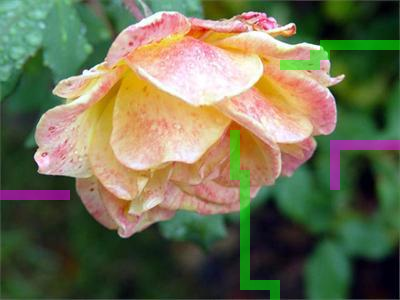 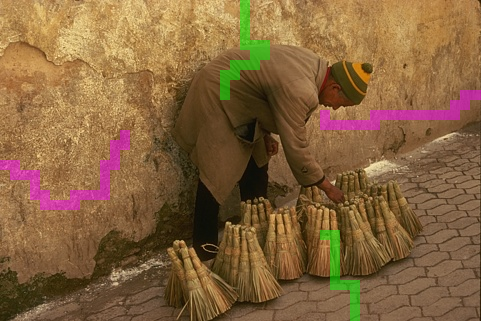 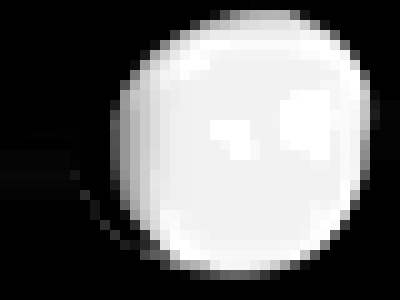 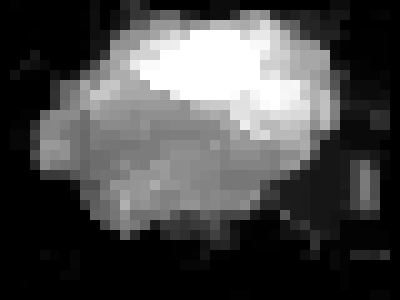 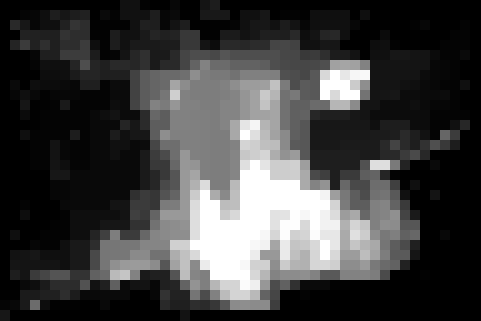 Comparison with other methods
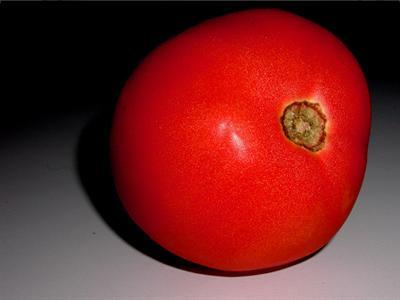 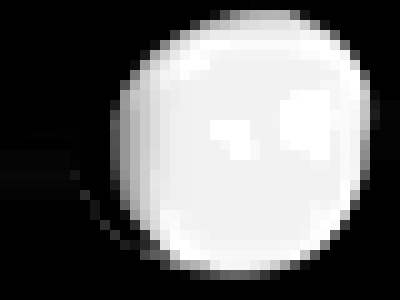 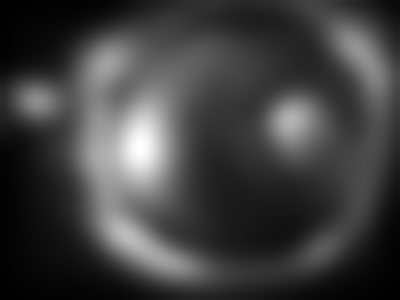 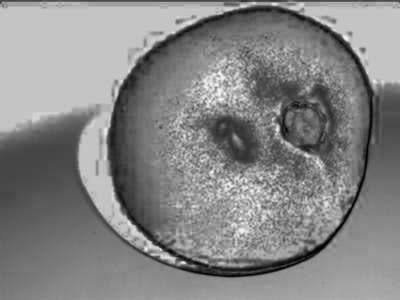 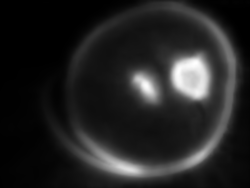 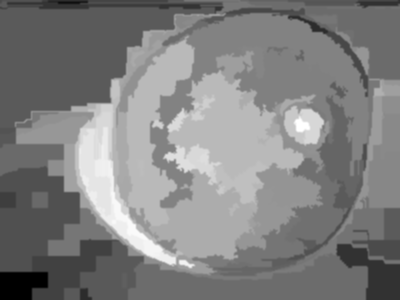 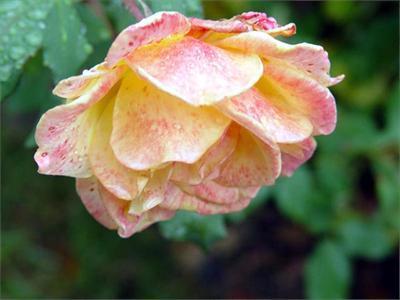 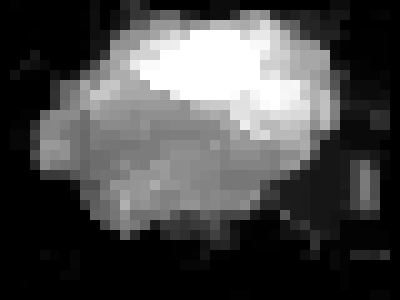 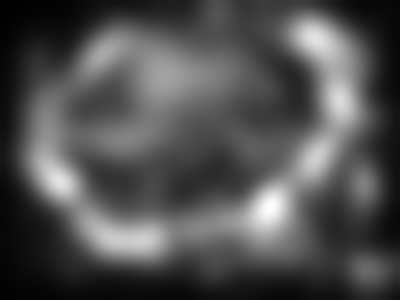 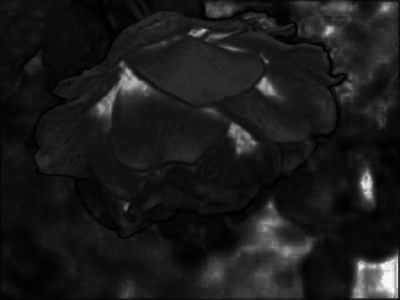 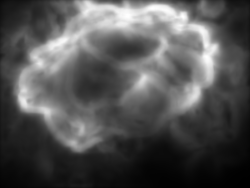 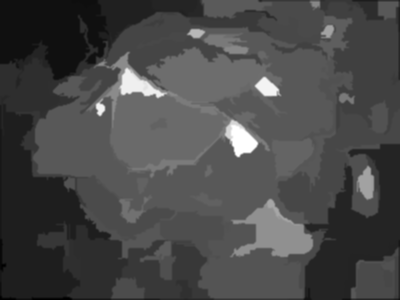 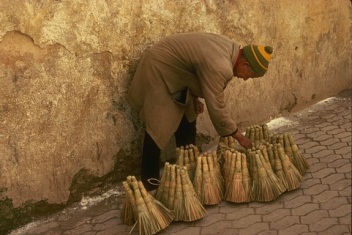 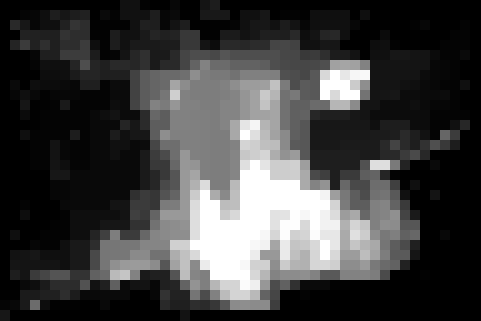 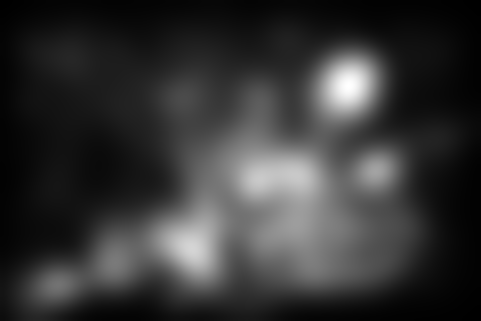 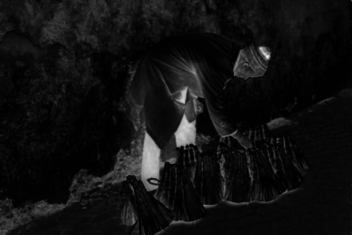 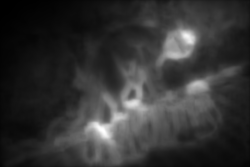 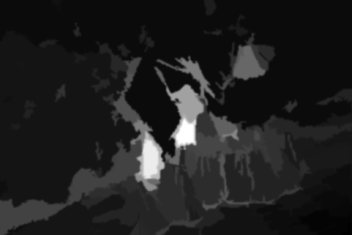 Itti et. al. 
PAMI 1998
Achanta et. al.
CVPR 2009
Goferman et. al. 
CVPR 2010
Cheng et. al.
CVPR 2011
input
ours
Boundary prior could be too strict
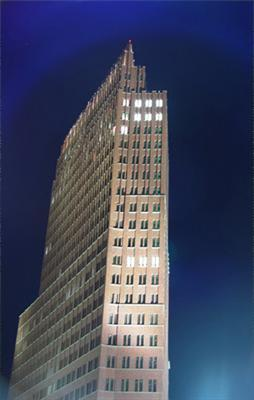 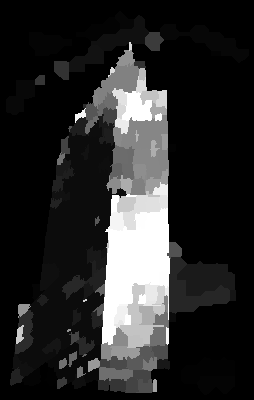 ?
small cropping of object on the boundary causes large errors
Image boundary needs more robust treatment
Refined geodesic saliency
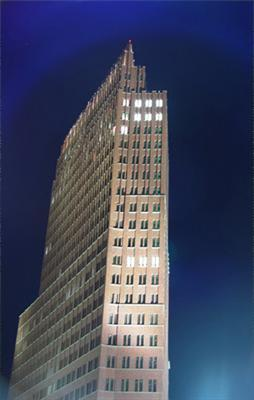 Geodesic saliency: length of shortest path to image boundary
Compute boundary weight
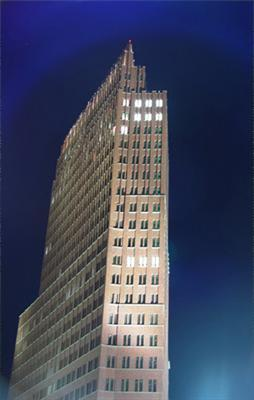 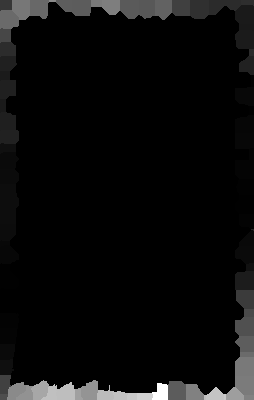 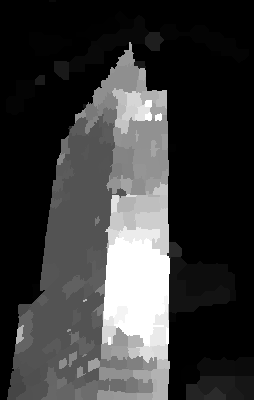 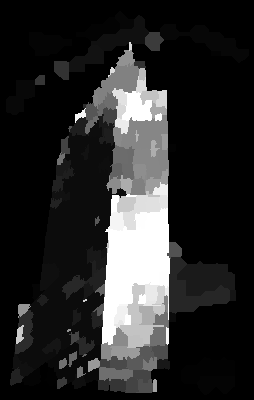 ?
boundary weight as a 1D saliency problem
Goferman et. al. CVPR 2010
result with boundary weight
result w/o boundary weight
Boundary weight improves results
result w/o boundary weight
result with boundary weight
input
boundary weight
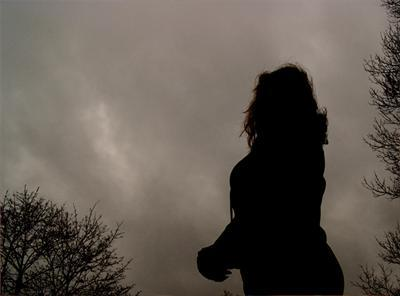 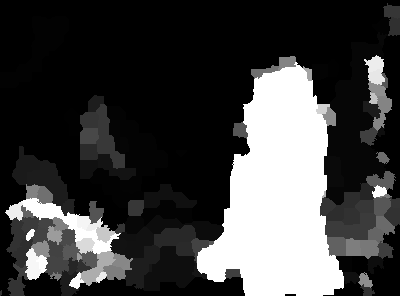 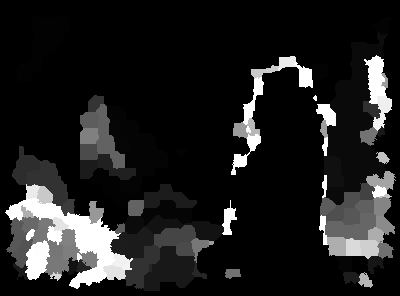 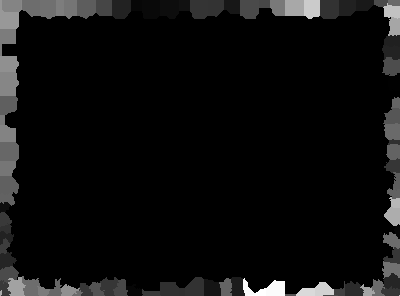 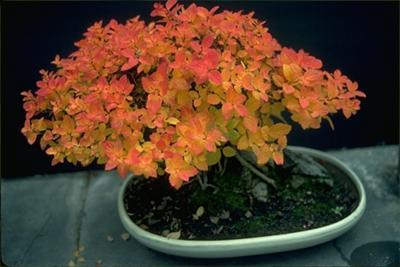 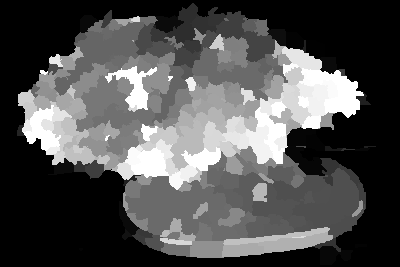 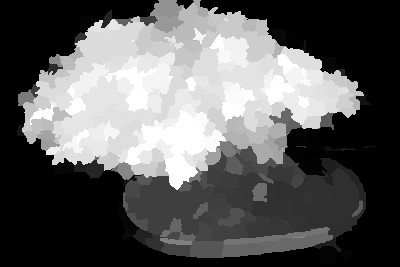 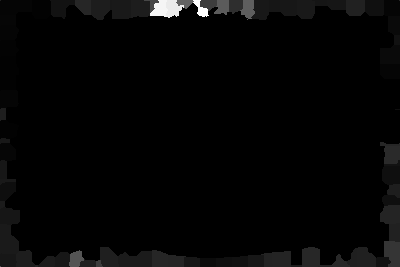 “Small-weight-accumulation” problem
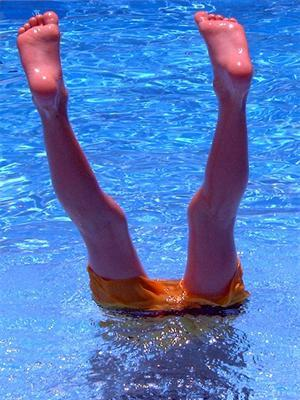 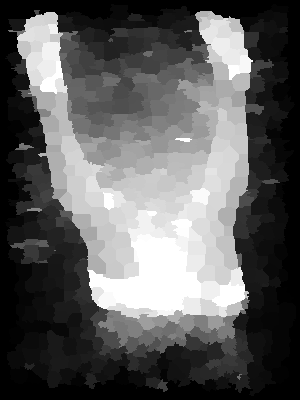 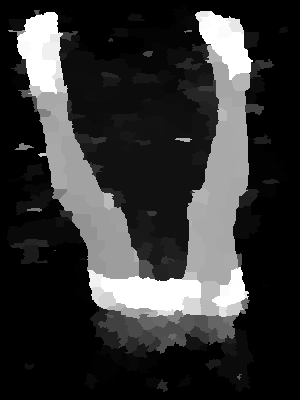 with weight clipping
Weight clipping improves results
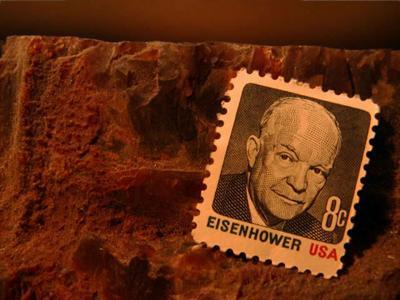 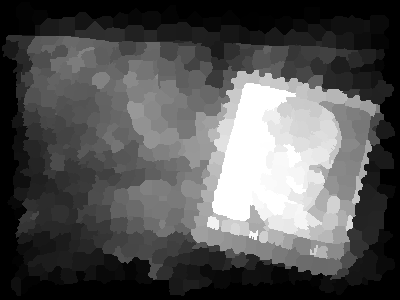 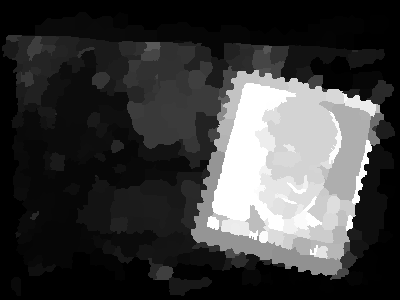 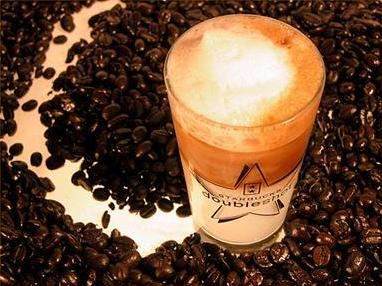 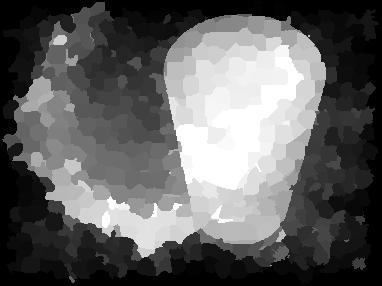 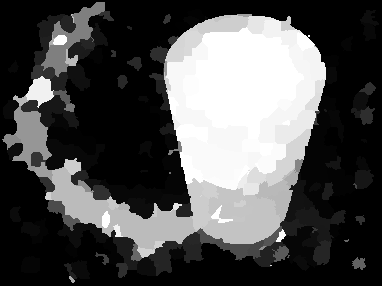 w/o weight clipping
with weight clipping
Advantages of geodesic saliency
Effective combination of three priors
moderate usage of contrast prior
complementary to other algorithms

Easy interpretation
just one parameter: patch size (fixed as 1/40 image size)

Super fast (2 ms, 400x400 image, regular patches)
Two salient object databases
MSRA-1000, simple
Berkeley-300, difficult
one object
large
near center
clean background
one or multiple object
different sizes
different positions
cluttered background
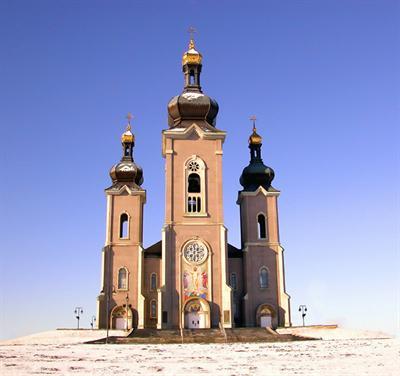 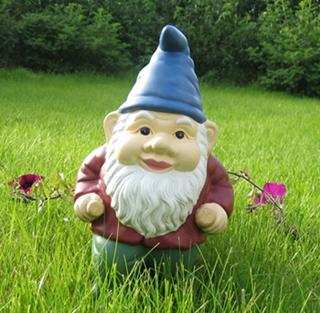 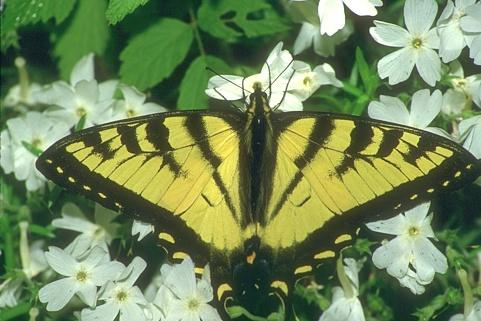 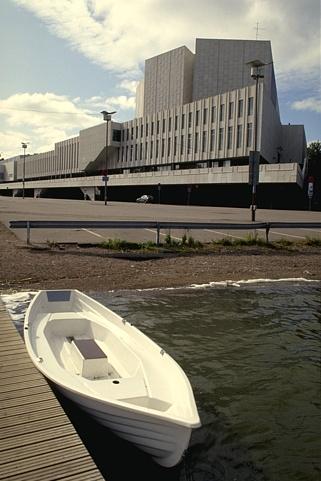 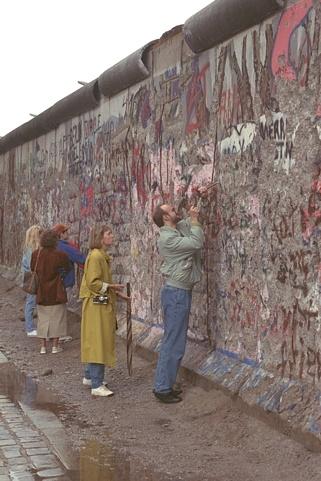 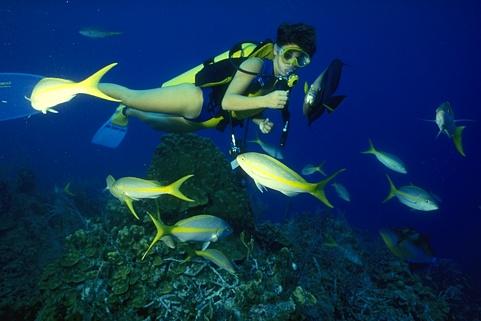 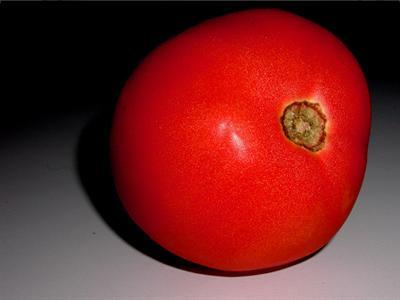 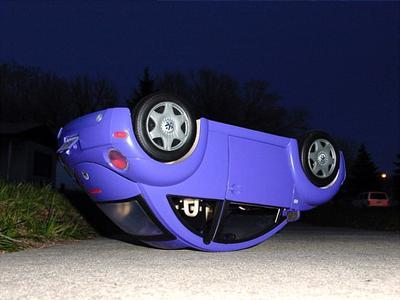 Running performance comparison
Performance evaluation on MSRA-1000
GS_GD: geodesic saliency using rectangular patches
GS_SP: geodesic saliency using superpixels
Geodesic saliency is complementary to other algorithms
Geodesic saliency relies on background priors
previous methods mainly rely on contrast prior
Combination improves both
Results on MSRA-1000
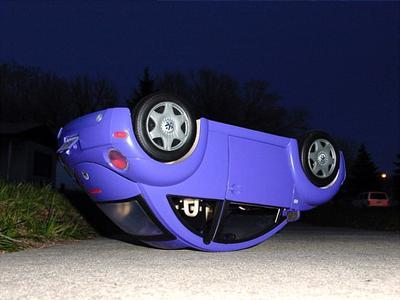 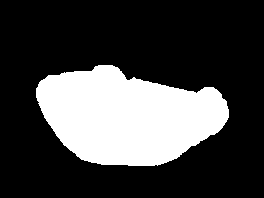 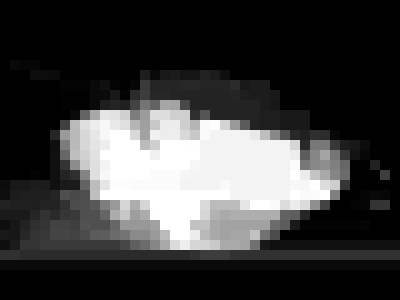 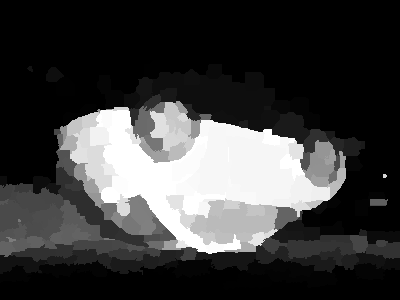 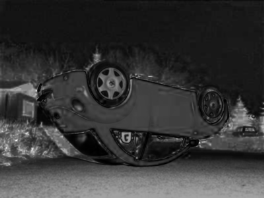 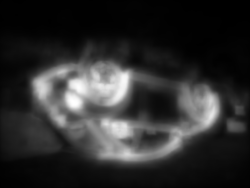 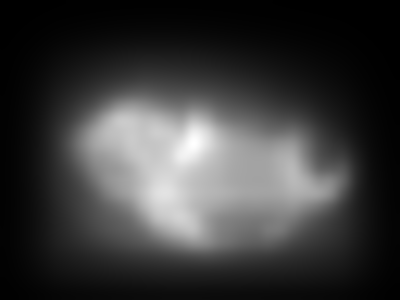 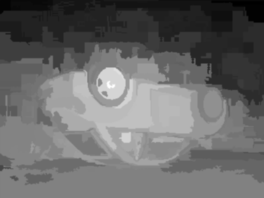 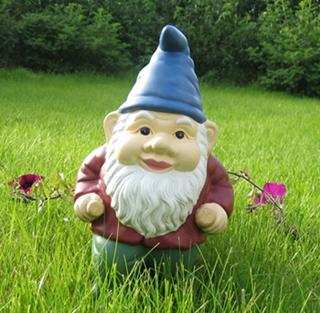 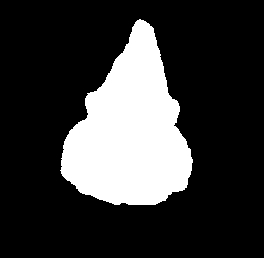 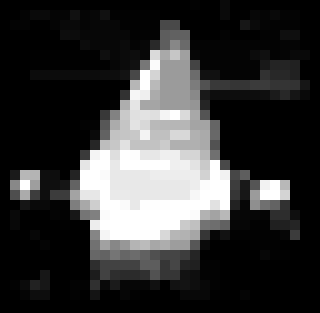 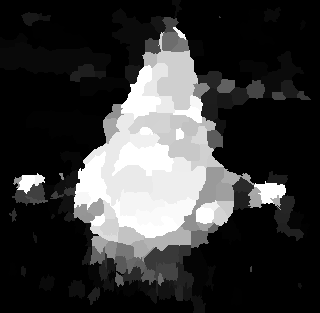 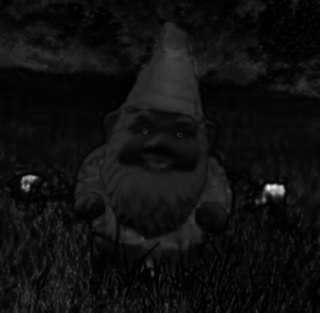 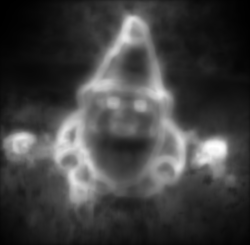 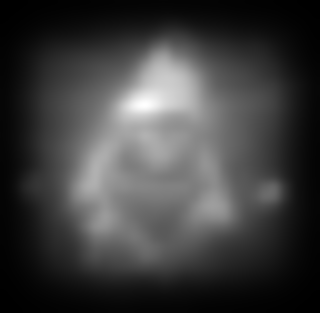 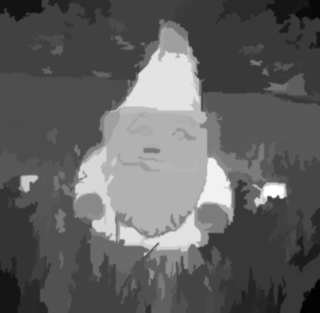 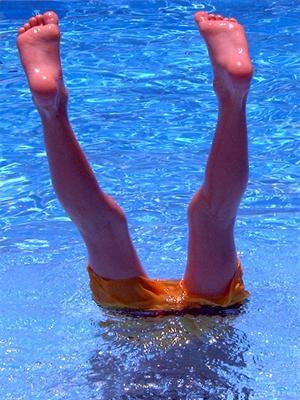 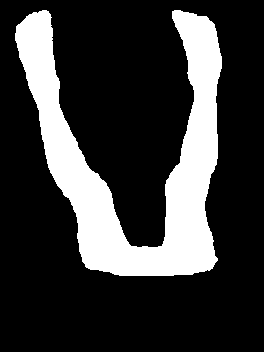 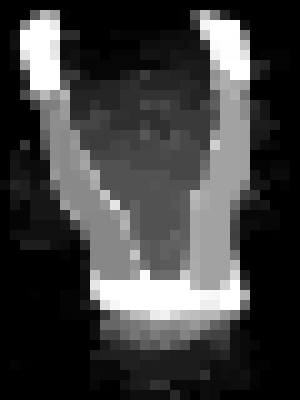 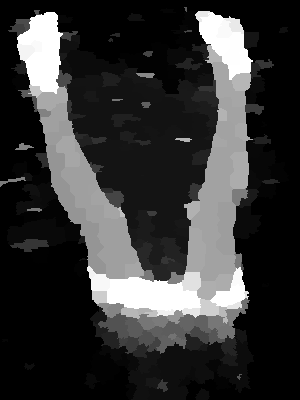 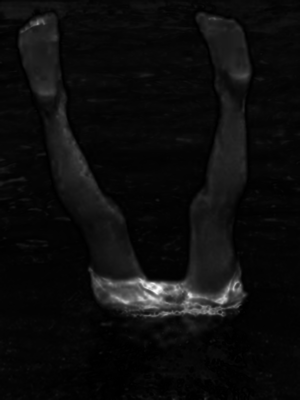 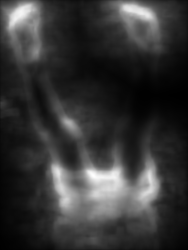 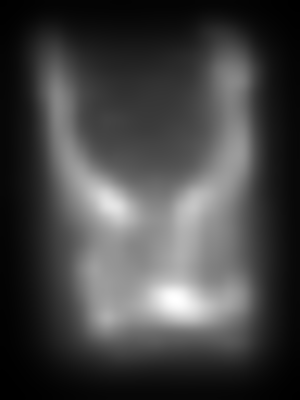 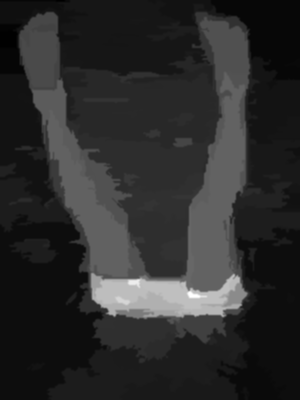 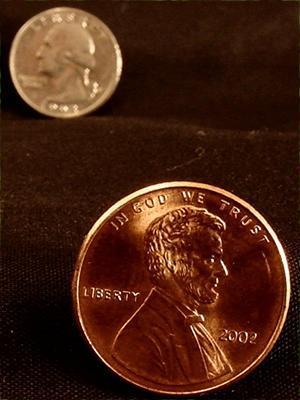 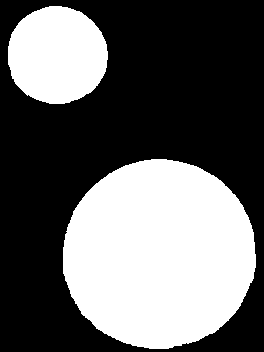 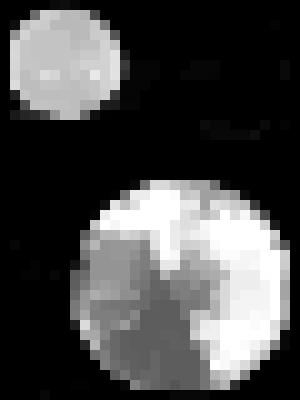 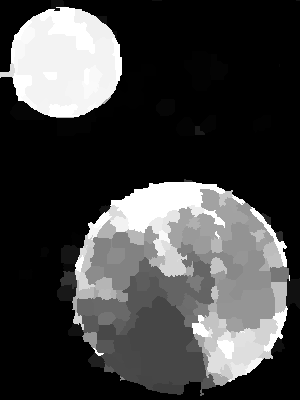 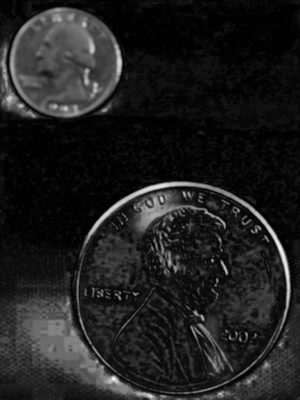 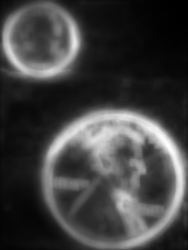 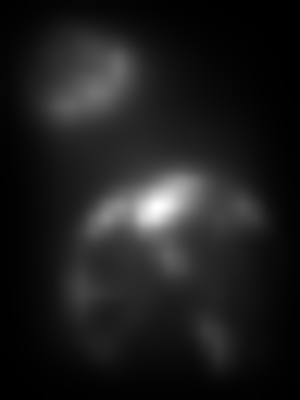 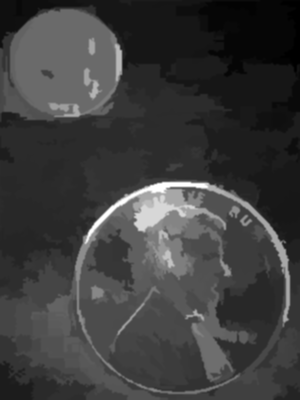 Image
True Mask
GS_GD
GS_SP
FT [9]
CA [11]
GB [22]
RC [12]
Performance evaluation on Berkeley-300
GS_GD: geodesic saliency using rectangular patches
GS_SP: geodesic saliency using superpixels
Results on Berkeley-300
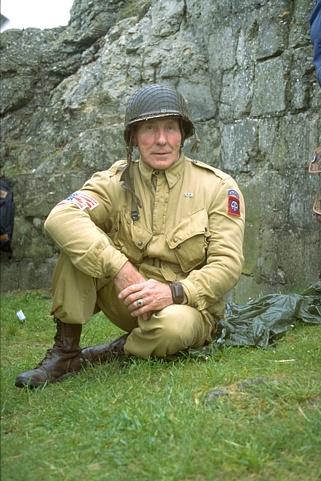 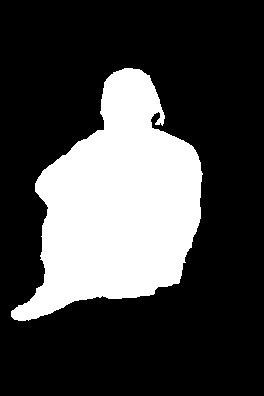 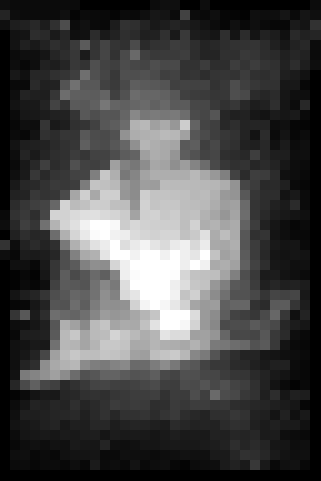 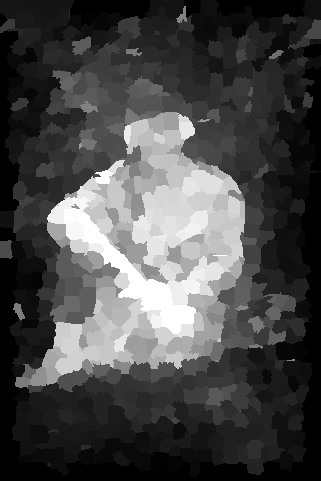 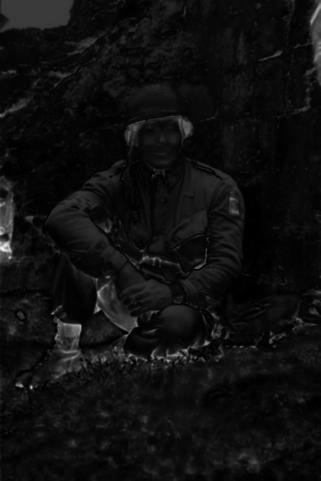 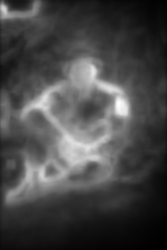 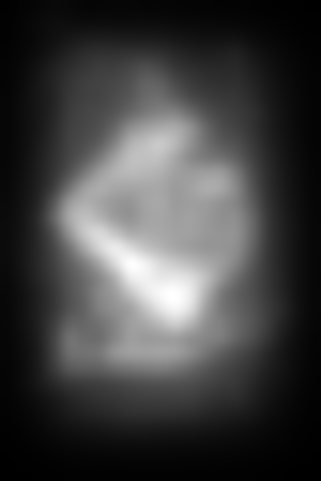 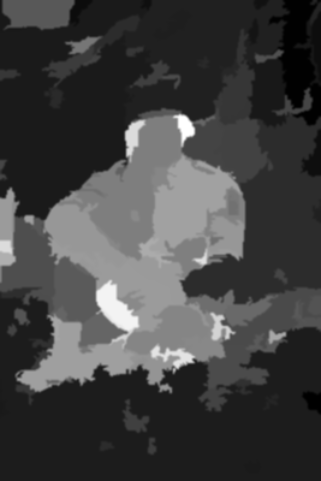 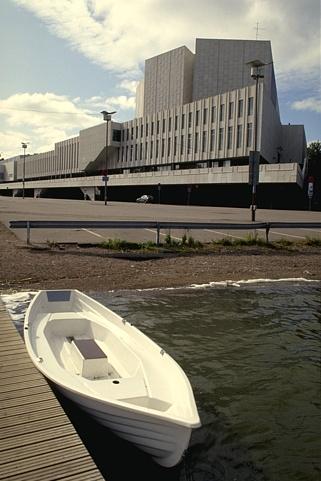 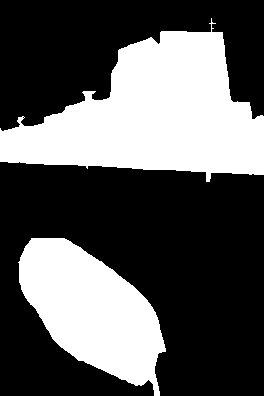 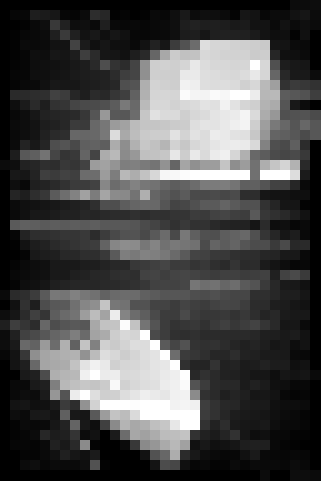 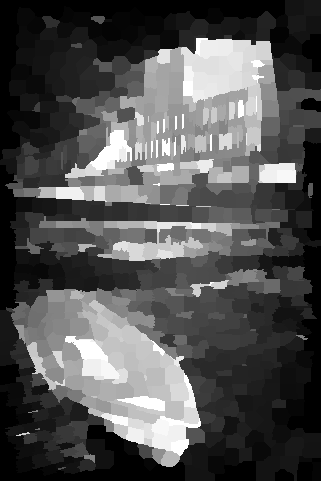 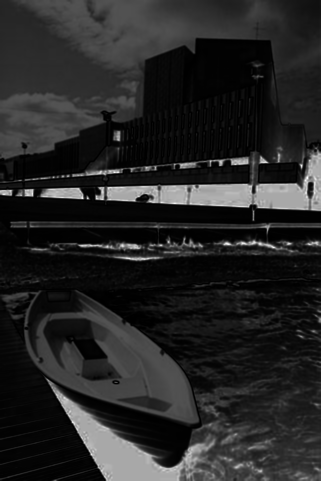 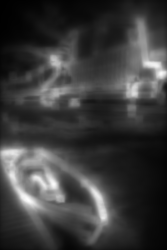 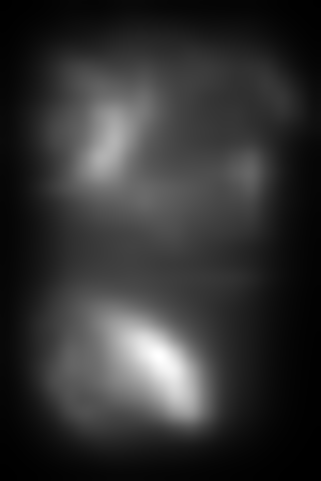 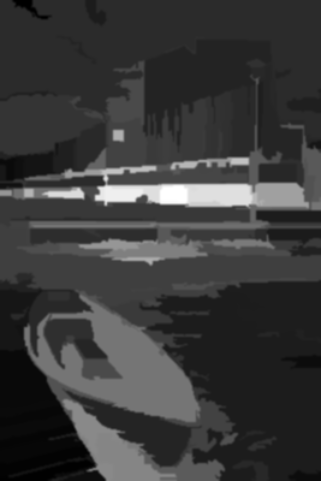 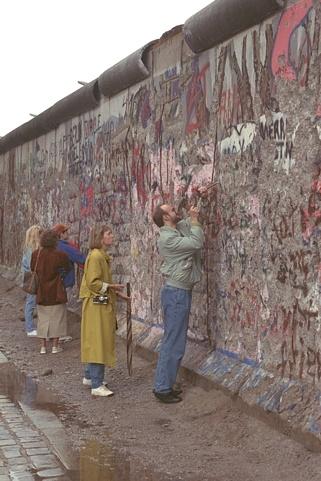 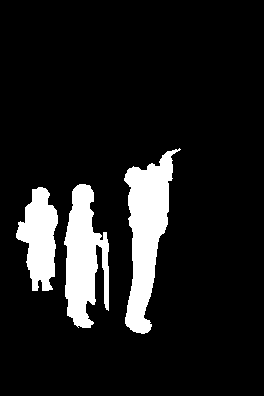 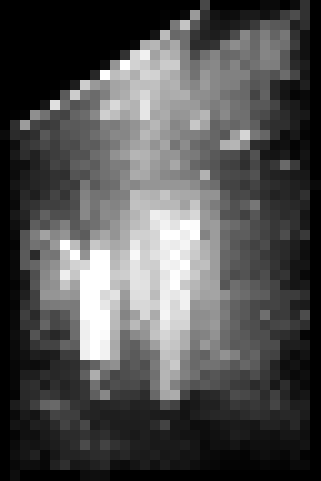 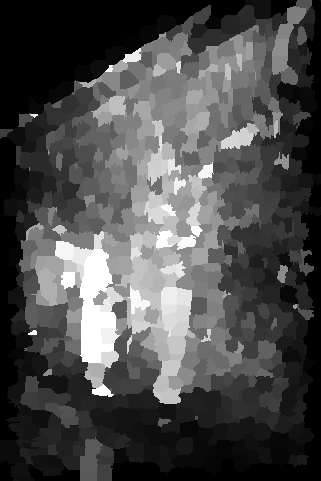 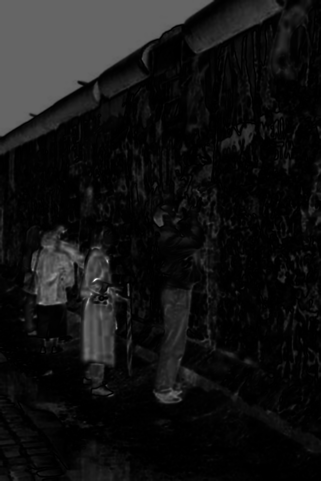 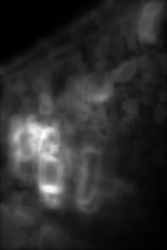 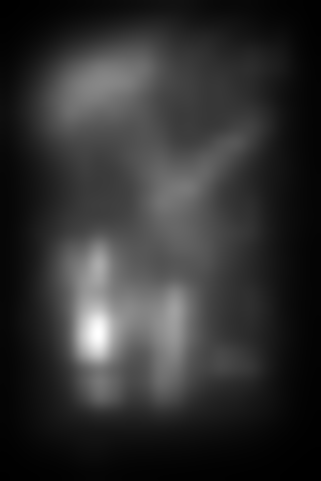 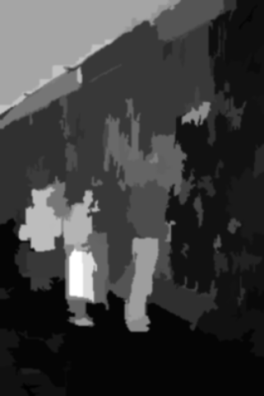 Image
True Mask
GS_GD
GS_SP
FT [9]
CA [11]
GB [22]
RC [12]
Failure examples
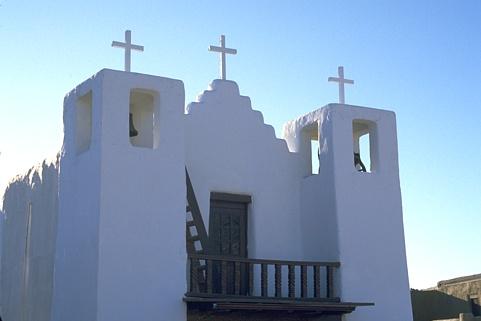 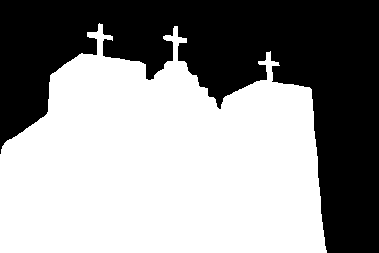 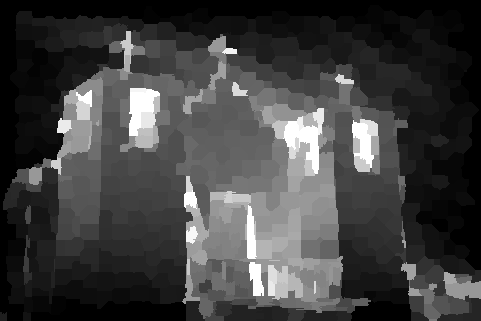 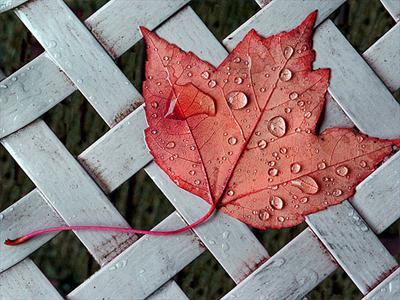 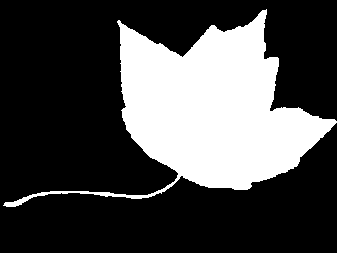 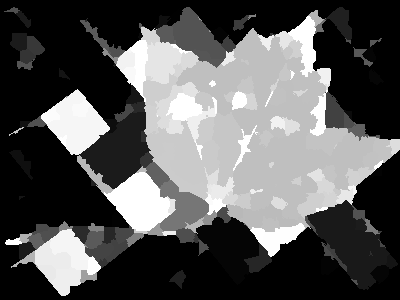 Summary of geodesic saliency
Better usage of background priors

State-of-the-art in both accuracy and efficiency

Complementary to other methods